Module 9 Friendship
Unit 2  I believe that the world is what you think it is.
WWW.PPT818.COM
Warming-up
Sing the song
Auld Lang Syne
友谊地久天长
Should auld acquaintance be forgot,
And never brought to mind?
Should auld acquaintance be forgot,
And auld lang syne.
For auld lang syne, my dear,
For auld lang syne.
We’ll take a cup of kindness yet,
For auld lang syne.
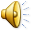 Pre-reading
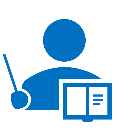 Words and expressions
silence n. 寂静；无声
  in silence安静地；沉默地
  pass	v. 经过；通过
  bright	adj. 欢快的；明亮的
  treasure n. 珍宝；珍贵之物
  trust	v. & n. 信任；信赖
  include v. 包括；把……列为一部分
  circle	n. （熟悉的、相关的人形成的）圈子
  stick	v. 粘；粘贴
  glue	n. 胶水
  suggestion	n. 提议；建议
Pre-reading
Work in pairs and answer the questions.
1. When was the last time you felt sad?
2. Who did you tell that you were sad?
3. What did you do to feel better?
4. How can you make other people feel happy?
While-reading
When you read a story, focus on the five wh-questions:
Tips
Who is the main character?
 What happens?
 When does the main event or story take place?
 Where does it take place?
 Why?
While-reading
Read the passage and answer the questions.
1. Does the beginning of the passage surprise you? Why?

2. How did the writer feel in the past?

3. How does the writer feel now?

4. What advice does she give?
Yes, it does. Because I don’t think a smile can be an important gift.
The writer felt very lonely.
She feels happy.
Smile at the world and it will smile back.
While-reading
Read Paragraphs 1-3, and finish the exercises.
A beautiful smile
1. At the age of thirteen, a girl gave me an important gift. 
    (从课文中找出该句的同义句)


2. Why was the writer very lonely?


3. Why didn’t she tell her parents about her problems?
When I was thirteen years old, a girl gave me an important gift.
Because no one knew her.
Because she didn’t want them to worry about her.
While-reading
Read Paragraphs 4-5, and finish the exercises.
1. Who was the girl? I did not know the girl.(合并为一句话表达) 
     ____________________________
2. It made me feel happy, lively and warm. 
    本句中it指的是 __________。
I did not know who the girl was.
the smile
While-reading
Read Paragraphs 6-8 and choose the best answer.
1. How did the smile change her life?

A. She began to make friends.
B. She became best friends with the girl.
C. She became best friends with the boy.
2. Where does she now think her feeling of unhappiness came from?
A. From her old school.
B. From other people in the world.

C. From herself.
While-reading
Read the passage and complete the sentences.
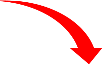 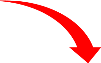 At first
 (1) _______ knew me. 
 I felt (2) _________ 
   and was afraid to (3)
   ____________ with 
   anyone.
Now
 The girl has become 
    my (6) __________.
 I believe that the 
    world is (7) _____
    ________ it is.
Then one day
 A girl looked at me and 
    (4) ______.
 I felt (5) ______, lively 
    and warm.
No one
best friend
smiled
very lonely
happy
make friends
what
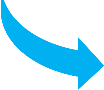 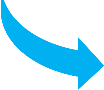 you think
Fact
Opinion: Smile at the world and (8) ______________.
it will smile back
Post-reading
Retell the passage in Activity 2 according to the key words.
Post-reading
Language points
1. Every time I heard the other students talking and laughing, I felt 
    even more lonely. 每次听到其他同学有说有笑，我觉得自己更加孤单。
every time=each time引导状语从句，意为“每次……”
e.g. Every/Each time I walk past the room, I always think of my grandma.
the other后接可数名词复数，意为“其余的……”
 any other后接可数名词单数，意为“其他任何一个……”
e.g. Jack studies harder than any other student in our school. 
       =Jack studies harder than the other students in our school.
Post-reading
Language points
2. Day by day, I learnt to trust people, and they included me in 
    their circle of friends.
    我逐渐学会了信任他人，而他们也邀请我加入了他们的朋友圈。
day by day 一天天地，渐渐地（强调变化）
day after day 日复一日地（强调重复性）
e.g. Day by day she learnt more about her job.       Day after day he waited for that letter and it never came.
Post-reading
Language points
2. Day by day, I learnt to trust people, and they included me in 
    their circle of friends.
    我逐渐学会了信任他人，而他们也邀请我加入了他们的朋友圈。
trust v./n. 信任，相信
e.g. A good marriage is based on trust. (n.)
      If you break your word, he will never trust you again. (v.)
include v. 包括，把……列为一部分
e.g. Please include me in the list.
Post-reading
Complete the sentences with the words in the box.
circle     glue     silence     stick     suggestion     treasure     trust
1. My father made the _________ that I should find a hobby.
2. Even today, some people search for _______ under the sea.
3. You can _____ them to look after the house.
4. You must make the stamp wet before you _____ it to the letter.
5. Have you got any _____? I want to stick these pieces of paper together.
6. John’s ______ of friends includes some students from the UK.
7. I like the _______ in the countryside. The city is too noisy for me!
suggestion
treasure
trust
stick
glue
circle
silence
Post-reading
Read the passage again. 
Find the paragraphs that describe the following stages.
What happened and when.				_________
Where she was and how she felt.			_________
Why she felt that way.					_________
What happened one day.					_________
What happened suddenly.				_________
What happened after this.				_________
What happened later.					_________
What she thinks now.					_________
Para. 1
Para. 2
Para. 3
Para. 4
Para. 5
Para. 6
Para. 7
Para. 8
Post-reading
Discuss someone or something that changed their lives in groups and then write a passage about it using the stages in Activity 5.
Post-reading
Choose and complete
take a message     regret     at first     day by day
  right now     at the moment     make friends     join in
at the moment
1. Tony isn’t in _____________.
      2. _____________ it was very hot, but then it got cooler.
      3. I feel _____________ about what I have done.
      4. Can I _____________ for you?
      5. _____________ I learnt to trust people. 
      6. I have _____________ in the school.
      7. You must leave _____________.
      8. He started to sing and I _____________.
At first
regret
take a message
Day by day
made friends
right now
joined in
Summary
silence, bright, treasure, trust, include, circle, suggestion
in silence, day by day
1. I did not know who she was.
2. I asked her why she smiled at me that day.
3. She said she could not remember!
4. Now I believe that the world is what you think it is.
Homework
1. Recite the key words and phrases.
2.Write a passage about friendship 
    between you and one of your friends.
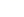